CSc 110, Spring 2017
Lecture 23: Tuples
Adapted from slides by Marty Stepp and Stuart Reges
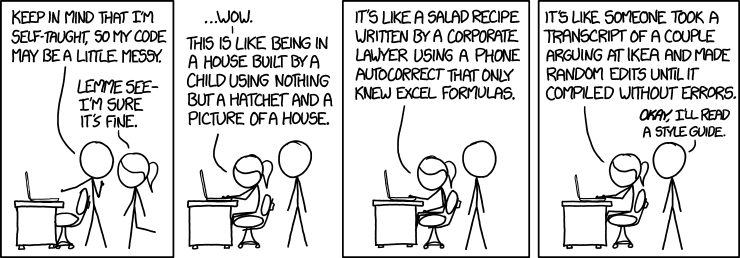 1
A programming problem
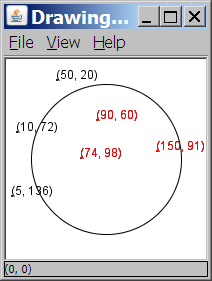 Given a file of cities' names and (x, y) coordinates:


Winslow 50 20
Tucson 90 60
Phoenix 10 72
Bisbee 74 98
Yuma 5 136
Page 150 91


Write a program to draw the cities on a DrawingPanel, then simulates an earthquake that turns all cities red that are within a given radius:

Epicenter x? 100
Epicenter y? 100
Affected radius? 75
2
A poor solution
lines = open("cities.txt").readlines()
names = [0] * len(lines)
x_coords = [0] * len(lines)
y_coords = [0] * len(lines)

for i in range(0, len(lines)):
	 parts = lines[i].split()
	 names[i] = parts[0]	       # city name
    x_coords[i] = parts[1]
    y_coords[i] = parts[2]
...

What's bad about this solution?
3
A poor solution
names[i] = parts[0]	     # city name
    x_coords[i] = parts[1]
    y_coords[i] = parts[2]
...

Parallel lists: two or more lists with related data at the same indices.
Parallel lists can easily lead to bugs:
may get "out of sync" if you add an x-coordinate but not a y-coordinate
Would have to pass all three lists as parameters to a function.
Is there a better representation?
4
Observations
Each item in the data set is a name, an x-coordinate and y-coordinate for a given city
           Winslow 50 20
It would be better to associate these values
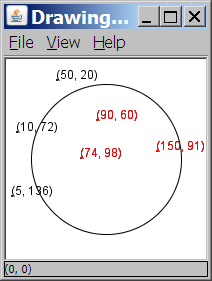 5
Tuples
Good for associating a fixed number of items
Syntax for creating a tuple:
              (value0, value1, … ,valueN)
Example:
             ("Tucson", 90, 60)
Tuples can be subscripted just like lists and strings:
    >>> t = ("Tucson", 90, 60)
  >>> t
  ('Tucson', 90, 60)
  >>> t[0]
  'Tucson'
6
Tuples vs. lists
Tuples
tuples hold a fixed number of items
the items in a tuple cannot be assigned to
  >>> t = ("Tucson", 90, 60)
  >>> t
  ('Tucson', 90, 60)
  >>> t[0] = "OldPueblo"
  …
  TypeError: 'tuple' object does not support item assignment

Lists
lists may grow or shrink
the items in a list can be assigned to
typically a list holds values of the same type (e.g., all integers or all strings)
7
Using tuples
As mentioned, tuples are subscripted just like lists and strings
t = ("Tucson", 90, 60)
x_coord = t[1]


You can loop through tuples
   the same as lists and strings
8
Using tuples
>>> book = ("Pride and Prejudice", "Austin", 1813, "Fiction")
>>> book
('Pride and Prejudice', 'Austin', 1813, 'Fiction')
>>> len(book)
4
>>> "Fiction" in  book
True
>>> for item in book:
	print(item)
	
Pride and Prejudice
Austin
1813
Fiction
>>>
9
Zipval
Write a function called zipval(lst, value) that take a list and value as parameters and returns a list of tuples consisting of each element of the list and the value

       call							return
zipval([10,20,30], "a")      [(10,'a'), (20,'a'), (30, 'a'])
10
Zip
Write a function called zip(a, b) that takes two lists as parameters and returns a list of tuples. Each tuple consists of the paired consecutive values of the parameter lists.

        call							return
zip([1,2,3],[4,5,6])             [(1,4), (2,5), (3, 6)]
11
A programming problem
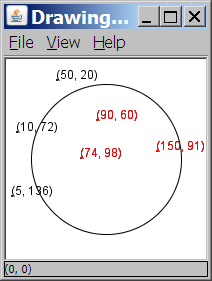 Given a file of cities' names and (x, y) coordinates:


Winslow 50 20
Tucson 90 60
Phoenix 10 72
Bisbee 74 98
Yuma 5 136
Page 150 91


Write a program to draw the cities on a DrawingPanel, then simulates an earthquake that turns all cities red that are within a given radius:

Epicenter x? 100
Epicenter y? 100
Affected radius? 75
12
Earthquake  plot
# Draws all of the cities affected by earthquakes 
# given the radius input by the user.
from drawingpanel import *

def main():
    cities = get_cities()

    # gets information from the user
    epi_x = int(input("Epicenter x? "))
    epi_y = int(input("Epicenter y? "))
    radius = int(input("Radius? "))

    draw(cities, epi_x, epi_y, radius)
...
13
Earthquake  plot – cont.
Let's write get_cities().
First step is the pseudocode.

     Open the file cities.txt
     Read all the lines from the file
     For each line of the file
            create a tuple of the city and the x and y coordinates
            add that tuple to a list
     return the list
14
Earthquake  plot – cont.
# Returns a list of tuples. Each tuple contains a city name, x and y
# coordinates from one line of cities.txt
def get_cities():
    file = open("cities.txt")
    lines = file.readlines()

    cities = []
    for line in lines:    # format: 'Tucson, 60, 90' 
        parts = line.split()
        city = (parts[0], parts[1], parts[2])
        cities.append(city)
    return cities
15
Earthquake  plot – cont.
# Draws all of the cities as dots on a DrawingPanel. If in
# the affected radius, colors them red, otherwise black.
# Draws a circle around the affected region.
def draw(cities, epi_x, epi_y, radius):
    p = DrawingPanel(400, 400)
    p.canvas.create_oval(epi_x - radius, epi_y - radius, 
                         epi_x + radius, epi_y + radius)
    for city in cities:      # the variable city is a tuple
        x = int(city[1])     # get x-coordinate
        y = int(city[2])     # get y-coordinate
        color = "black"
        if(x >= epi_x - radius and x <= epi_x + radius and
           y >= epi_y - radius and y <= epi_y + radius):
            color = "red"
        p.canvas.create_oval(x, y, x + 4, y + 4, outline=color)
…
16
Days till
Write a function called days_till that accepts a start month and day and a stop month and day and returns the number of days between them

call									return
days_till("januAry", 1, "January", 10)        9
days_till("novembeR", 15, "december", 10)     25
days_till("OCTober", 6, "december", 17)       72
days_till("october", 6, "ocTober", 1)         360
17
Days till solution
def days_till(start_month, start_day, stop_month, stop_day):
    months = [('january', 31),('february', 28),('march', 31),('april', 30), ('may', 31),('june', 30),
             ('july', 31), ('august', 31),('september', 30), ('october', 31), ('november', 30), ('december', 31)]

    if start_month.lower() == stop_month.lower() and stop_day >= start_day:
        return stop_day - start_day
    days = 0
    for i in range(0, len(months)):
        month = months[i]
        if month[0] == start_month.lower():
            days = month[1] - start_day
            i += 1
            while months[i % 12][0] != stop_month.lower():
                days += months[i % 12][1]
                i += 1
            days += stop_day
    return days
18